Figure 2. Relationship between the attentional bias signal in low-level and high-level visual areas for each of 6 ...
Cereb Cortex, Volume 25, Issue 4, April 2015, Pages 1080–1092, https://doi.org/10.1093/cercor/bht303
The content of this slide may be subject to copyright: please see the slide notes for details.
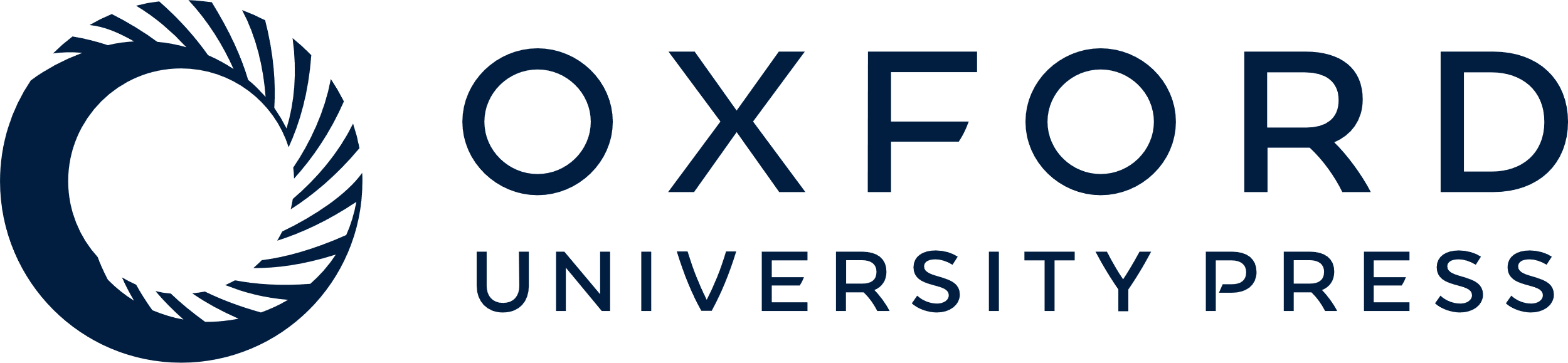 [Speaker Notes: Figure 2. Relationship between the attentional bias signal in low-level and high-level visual areas for each of 6 observers. Scatter plots show the degree of attentional bias in favor of “face” or “house” for individual stimulus blocks while subjects attended to faces (red circles) or houses (blue diamonds). Bias strength for each stimulus block reflects the Euclidean distance of this fMRI sample from the classifier decision boundary in normalized units (positive values, face bias; negative values, house bias). Plots show bias strength for 400 voxels from V1 to V4 pooled (abscissa) and for the pooled FFA/PPA region (ordinate). Correlations between low-level and high-level areas were calculated separately for attend face blocks (red ellipse) and attend house blocks (blue ellipse), to reveal functional relationships between brain areas when observers performed a common attentional task. Correlations for data combined across the 2 attentional tasks are also shown (black ellipse). Ellipses depict variance along the first and second principal components to 2 standard deviations. All data points depict generalization performance; the classifier was trained with fMRI activity for single faces and houses, and then tested with attended faces and houses.


Unless provided in the caption above, the following copyright applies to the content of this slide: © The Author 2013. Published by Oxford University Press. All rights reserved. For Permissions, please e-mail: journals.permissions@oup.com]